CRISPR/Cas genome editing: analysis of targeted clones
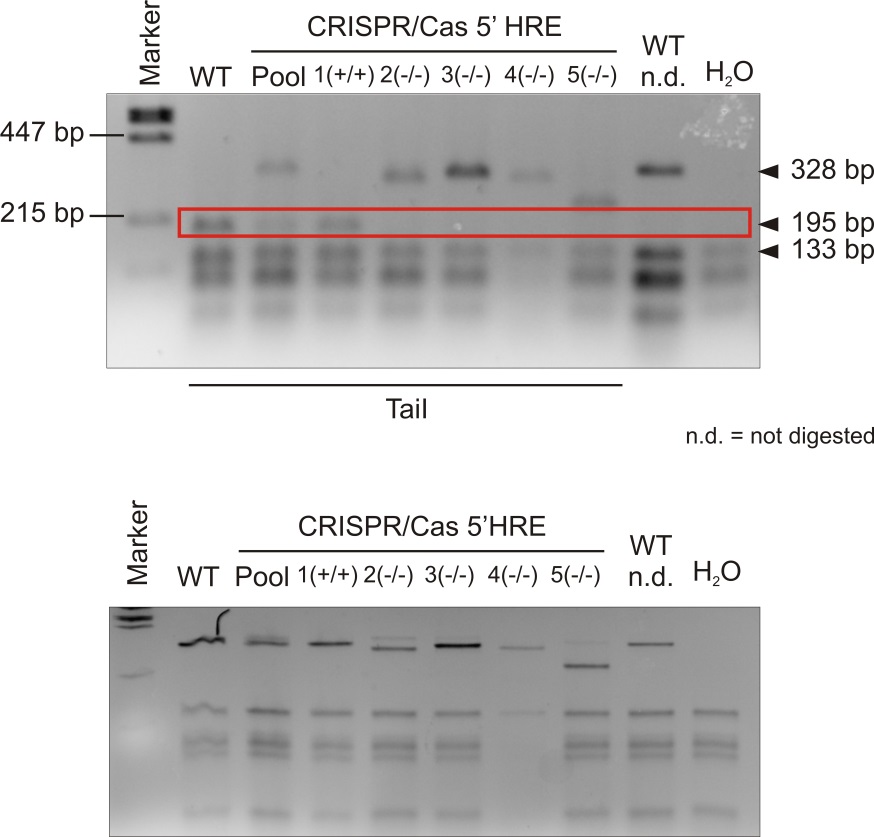 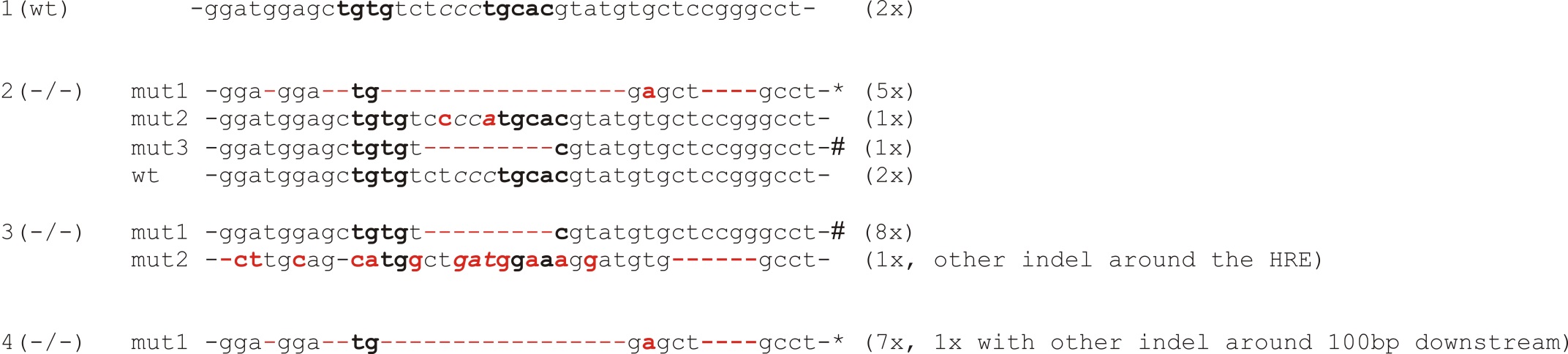